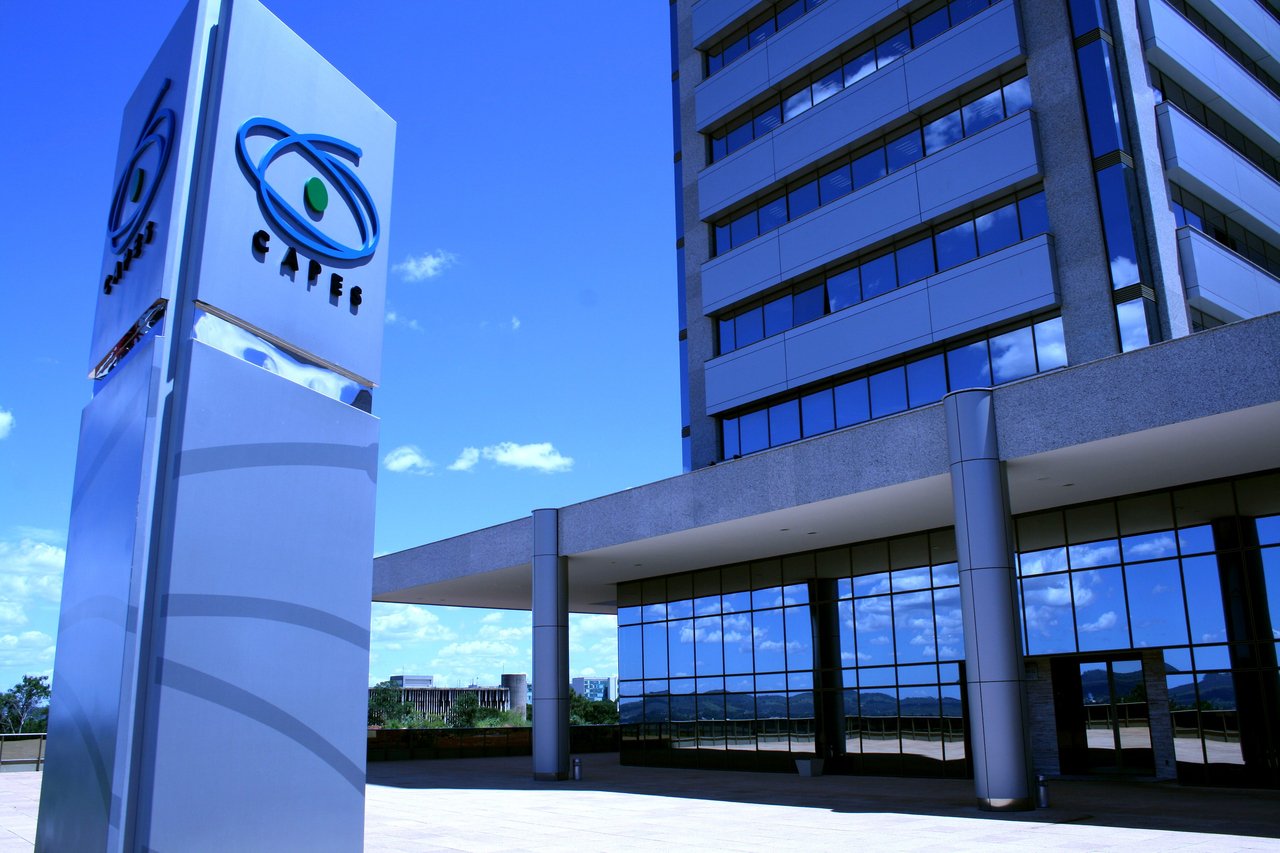 Perspectivas da Internacionalização da Pós-Graduação no Brasil
Diretoria de Relações Internacionais – DRI


                          Setembro/2019
Alguns marcos históricos da internacionalização da Educação Superior Brasileira
Projeto Conjunto de Pesquisa
Parecer Sucupira
Bolsas Individuais
PrInt
Programa Institucional de Internacionalização
FUTURE-SE
Ciência sem Fronteiras
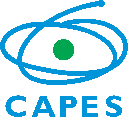 [Speaker Notes: 1953: Implantação do Programa Universitário, principal linha da Capes junto às universidades e institutos de ensino superior. Realizou-se contratação de  professores visitantes estrangeiros, estimulando atividades de intercâmbio e cooperação entre instituições, concedendo bolsas de estudos e apoio eventos de natureza científica.

1965: Publicação do Parecer Sucupira: homenagem ao professor Newton Sucupira, autor do Parecer nº 977 de 1965. O documento conceituou, formatou e institucionalizou a pós-graduação brasileira nos moldes até hoje vigentes. https://www.capes.gov.br/images/stories/download/avaliacao/avaliacao-n/Parecer-977-1965.pdf

1979: A CAPES incluiu nas suas atividades internacionais os Projetos Conjuntos de Pesquisa

2011: Criação do Ciência sem Fronteiras: O programa buscava promover a consolidação, expansão e internacionalização da ciência e tecnologia, da inovação e da competitividade brasileira por meio do intercâmbio e da mobilidade internacional. A iniciativa foi fruto de esforço conjunto dos Ministérios da Ciência, Tecnologia e Inovação (MCTI) e do Ministério da Educação (MEC), por meio de suas respectivas instituições de fomento – CNPq e Capes –, e Secretarias de Ensino Superior e de Ensino Tecnológico do MEC.

2018: Criação do PrInt (Programa Institucional de Internacionalização): Fomentar a construção, a implementação e a consolidação de planos estratégicos de internacionalização das instituições contempladas nas áreas do conhecimento por elas priorizadas; Estimular a formação de redes de pesquisas internacionais com vistas a aprimorar a qualidade da produção acadêmica vinculadas à pós-graduação; Ampliar as ações de apoio à internacionalização na pós-graduação das instituições contempladas; Promover a mobilidade de docentes e discentes, com ênfase em doutorandos, pós-doutorandos e docentes para o exterior e do exterior para o Brasil, vinculados a programas de pós-graduação stricto sensu com cooperação internacional; Fomentar a transformação das instituições participantes em um ambiente internacional; e Integrar outras ações de fomento da Capes ao esforço de internacionalização.]
A Internacionalização no âmbito do Plano Nacional de Pós-Graduação (PNPG) 2011-2020
O PNPG destaca à internacionalização, pois estimula explicitamente ações como: 
expansão da quantidade de discentes estrangeiros nas universidades brasileiras; 
apoio aos estágios de pós-graduação no exterior (Doutorado Sanduíche);
 incentivo à maior participação dos pesquisadores brasileiros em congressos e eventos internacionais; e
realização de Doutorado Pleno no exterior.
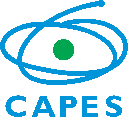 [Speaker Notes: 1953: Implantação do Programa Universitário, principal linha da Capes junto às universidades e institutos de ensino superior. Realizou-se contratação de  professores visitantes estrangeiros, estimulando atividades de intercâmbio e cooperação entre instituições, concedendo bolsas de estudos e apoio eventos de natureza científica.

1965: Publicação do Parecer Sucupira: homenagem ao professor Newton Sucupira, autor do Parecer nº 977 de 1965. O documento conceituou, formatou e institucionalizou a pós-graduação brasileira nos moldes até hoje vigentes. https://www.capes.gov.br/images/stories/download/avaliacao/avaliacao-n/Parecer-977-1965.pdf

1979: A CAPES incluiu nas suas atividades internacionais os Projetos Conjuntos de Pesquisa

2011: Criação do Ciência sem Fronteiras: O programa buscava promover a consolidação, expansão e internacionalização da ciência e tecnologia, da inovação e da competitividade brasileira por meio do intercâmbio e da mobilidade internacional. A iniciativa foi fruto de esforço conjunto dos Ministérios da Ciência, Tecnologia e Inovação (MCTI) e do Ministério da Educação (MEC), por meio de suas respectivas instituições de fomento – CNPq e Capes –, e Secretarias de Ensino Superior e de Ensino Tecnológico do MEC.

2018: Criação do PrInt (Programa Institucional de Internacionalização): Fomentar a construção, a implementação e a consolidação de planos estratégicos de internacionalização das instituições contempladas nas áreas do conhecimento por elas priorizadas; Estimular a formação de redes de pesquisas internacionais com vistas a aprimorar a qualidade da produção acadêmica vinculadas à pós-graduação; Ampliar as ações de apoio à internacionalização na pós-graduação das instituições contempladas; Promover a mobilidade de docentes e discentes, com ênfase em doutorandos, pós-doutorandos e docentes para o exterior e do exterior para o Brasil, vinculados a programas de pós-graduação stricto sensu com cooperação internacional; Fomentar a transformação das instituições participantes em um ambiente internacional; e Integrar outras ações de fomento da Capes ao esforço de internacionalização.]
Dimensão do Sistema Nacional de Pós-Graduação (SNPG) Em 2017
Fonte: DAV/Capes
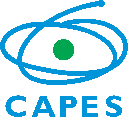 [Speaker Notes: 1953: Implantação do Programa Universitário, principal linha da Capes junto às universidades e institutos de ensino superior. Realizou-se contratação de  professores visitantes estrangeiros, estimulando atividades de intercâmbio e cooperação entre instituições, concedendo bolsas de estudos e apoio eventos de natureza científica.

1965: Publicação do Parecer Sucupira: homenagem ao professor Newton Sucupira, autor do Parecer nº 977 de 1965. O documento conceituou, formatou e institucionalizou a pós-graduação brasileira nos moldes até hoje vigentes. https://www.capes.gov.br/images/stories/download/avaliacao/avaliacao-n/Parecer-977-1965.pdf

1979: A CAPES incluiu nas suas atividades internacionais os Projetos Conjuntos de Pesquisa

2011: Criação do Ciência sem Fronteiras: O programa buscava promover a consolidação, expansão e internacionalização da ciência e tecnologia, da inovação e da competitividade brasileira por meio do intercâmbio e da mobilidade internacional. A iniciativa foi fruto de esforço conjunto dos Ministérios da Ciência, Tecnologia e Inovação (MCTI) e do Ministério da Educação (MEC), por meio de suas respectivas instituições de fomento – CNPq e Capes –, e Secretarias de Ensino Superior e de Ensino Tecnológico do MEC.

2018: Criação do PrInt (Programa Institucional de Internacionalização): Fomentar a construção, a implementação e a consolidação de planos estratégicos de internacionalização das instituições contempladas nas áreas do conhecimento por elas priorizadas; Estimular a formação de redes de pesquisas internacionais com vistas a aprimorar a qualidade da produção acadêmica vinculadas à pós-graduação; Ampliar as ações de apoio à internacionalização na pós-graduação das instituições contempladas; Promover a mobilidade de docentes e discentes, com ênfase em doutorandos, pós-doutorandos e docentes para o exterior e do exterior para o Brasil, vinculados a programas de pós-graduação stricto sensu com cooperação internacional; Fomentar a transformação das instituições participantes em um ambiente internacional; e Integrar outras ações de fomento da Capes ao esforço de internacionalização.]
Dimensão do Sistema Nacional de Pós-Graduação (SNPG) Em 2019
Fonte: DAV/Capes
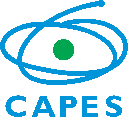 [Speaker Notes: 1953: Implantação do Programa Universitário, principal linha da Capes junto às universidades e institutos de ensino superior. Realizou-se contratação de  professores visitantes estrangeiros, estimulando atividades de intercâmbio e cooperação entre instituições, concedendo bolsas de estudos e apoio eventos de natureza científica.

1965: Publicação do Parecer Sucupira: homenagem ao professor Newton Sucupira, autor do Parecer nº 977 de 1965. O documento conceituou, formatou e institucionalizou a pós-graduação brasileira nos moldes até hoje vigentes. https://www.capes.gov.br/images/stories/download/avaliacao/avaliacao-n/Parecer-977-1965.pdf

1979: A CAPES incluiu nas suas atividades internacionais os Projetos Conjuntos de Pesquisa

2011: Criação do Ciência sem Fronteiras: O programa buscava promover a consolidação, expansão e internacionalização da ciência e tecnologia, da inovação e da competitividade brasileira por meio do intercâmbio e da mobilidade internacional. A iniciativa foi fruto de esforço conjunto dos Ministérios da Ciência, Tecnologia e Inovação (MCTI) e do Ministério da Educação (MEC), por meio de suas respectivas instituições de fomento – CNPq e Capes –, e Secretarias de Ensino Superior e de Ensino Tecnológico do MEC.

2018: Criação do PrInt (Programa Institucional de Internacionalização): Fomentar a construção, a implementação e a consolidação de planos estratégicos de internacionalização das instituições contempladas nas áreas do conhecimento por elas priorizadas; Estimular a formação de redes de pesquisas internacionais com vistas a aprimorar a qualidade da produção acadêmica vinculadas à pós-graduação; Ampliar as ações de apoio à internacionalização na pós-graduação das instituições contempladas; Promover a mobilidade de docentes e discentes, com ênfase em doutorandos, pós-doutorandos e docentes para o exterior e do exterior para o Brasil, vinculados a programas de pós-graduação stricto sensu com cooperação internacional; Fomentar a transformação das instituições participantes em um ambiente internacional; e Integrar outras ações de fomento da Capes ao esforço de internacionalização.]
A Internacionalização no âmbito do Plano Nacional da Educação (PNE) 2014-2024
Meta 12: Elevar a taxa bruta de matrícula na educação superior para 50% e a taxa líquida para 33% da população de 18 a 24 anos, assegurada a qualidade da oferta e expansão para, pelo menos, 40% das novas matrículas, no segmento público.

Objetivo estratégico: Fomentar o aumento da taxa bruta de matrícula na educação superior da população de 18 a 24 anos, assegurada a qualidade da oferta e expansão das novas matrículas.
Iniciativas Finalísticas: Consolidar e ampliar programas e ações de incentivo à mobilidade estudantil e docente em âmbito nacional e internacional e incentivar a ampliação de programas de extensão e incentivar ações que conectem estudo e campo de prática.
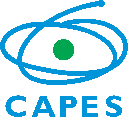 [Speaker Notes: 1953: Implantação do Programa Universitário, principal linha da Capes junto às universidades e institutos de ensino superior. Realizou-se contratação de  professores visitantes estrangeiros, estimulando atividades de intercâmbio e cooperação entre instituições, concedendo bolsas de estudos e apoio eventos de natureza científica.

1965: Publicação do Parecer Sucupira: homenagem ao professor Newton Sucupira, autor do Parecer nº 977 de 1965. O documento conceituou, formatou e institucionalizou a pós-graduação brasileira nos moldes até hoje vigentes. https://www.capes.gov.br/images/stories/download/avaliacao/avaliacao-n/Parecer-977-1965.pdf

1979: A CAPES incluiu nas suas atividades internacionais os Projetos Conjuntos de Pesquisa

2011: Criação do Ciência sem Fronteiras: O programa buscava promover a consolidação, expansão e internacionalização da ciência e tecnologia, da inovação e da competitividade brasileira por meio do intercâmbio e da mobilidade internacional. A iniciativa foi fruto de esforço conjunto dos Ministérios da Ciência, Tecnologia e Inovação (MCTI) e do Ministério da Educação (MEC), por meio de suas respectivas instituições de fomento – CNPq e Capes –, e Secretarias de Ensino Superior e de Ensino Tecnológico do MEC.

2018: Criação do PrInt (Programa Institucional de Internacionalização): Fomentar a construção, a implementação e a consolidação de planos estratégicos de internacionalização das instituições contempladas nas áreas do conhecimento por elas priorizadas; Estimular a formação de redes de pesquisas internacionais com vistas a aprimorar a qualidade da produção acadêmica vinculadas à pós-graduação; Ampliar as ações de apoio à internacionalização na pós-graduação das instituições contempladas; Promover a mobilidade de docentes e discentes, com ênfase em doutorandos, pós-doutorandos e docentes para o exterior e do exterior para o Brasil, vinculados a programas de pós-graduação stricto sensu com cooperação internacional; Fomentar a transformação das instituições participantes em um ambiente internacional; e Integrar outras ações de fomento da Capes ao esforço de internacionalização.]
A Internacionalização no âmbito do Plano Nacional da Educação (PNE) 2014-2024
Meta 13: Elevar a qualidade da educação superior e ampliar a proporção de mestres e doutores do corpo docente em efetivo exercício no conjunto do sistema de educação superior para 75%, sendo, do total, no mínimo, 35% doutores.

Objetivo estratégico: Promover o aumento da qualidade da educação superior e a ampliação da proporção de mestres e doutores do corpo docente em efetivo exercício no conjunto do sistema de educação superior.
Iniciativas Finalísticas: Incentivar ações de internacionalização das universidades e ampliar e fortalecer os programas de excelência da pós-graduação.
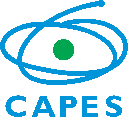 [Speaker Notes: 1953: Implantação do Programa Universitário, principal linha da Capes junto às universidades e institutos de ensino superior. Realizou-se contratação de  professores visitantes estrangeiros, estimulando atividades de intercâmbio e cooperação entre instituições, concedendo bolsas de estudos e apoio eventos de natureza científica.

1965: Publicação do Parecer Sucupira: homenagem ao professor Newton Sucupira, autor do Parecer nº 977 de 1965. O documento conceituou, formatou e institucionalizou a pós-graduação brasileira nos moldes até hoje vigentes. https://www.capes.gov.br/images/stories/download/avaliacao/avaliacao-n/Parecer-977-1965.pdf

1979: A CAPES incluiu nas suas atividades internacionais os Projetos Conjuntos de Pesquisa

2011: Criação do Ciência sem Fronteiras: O programa buscava promover a consolidação, expansão e internacionalização da ciência e tecnologia, da inovação e da competitividade brasileira por meio do intercâmbio e da mobilidade internacional. A iniciativa foi fruto de esforço conjunto dos Ministérios da Ciência, Tecnologia e Inovação (MCTI) e do Ministério da Educação (MEC), por meio de suas respectivas instituições de fomento – CNPq e Capes –, e Secretarias de Ensino Superior e de Ensino Tecnológico do MEC.

2018: Criação do PrInt (Programa Institucional de Internacionalização): Fomentar a construção, a implementação e a consolidação de planos estratégicos de internacionalização das instituições contempladas nas áreas do conhecimento por elas priorizadas; Estimular a formação de redes de pesquisas internacionais com vistas a aprimorar a qualidade da produção acadêmica vinculadas à pós-graduação; Ampliar as ações de apoio à internacionalização na pós-graduação das instituições contempladas; Promover a mobilidade de docentes e discentes, com ênfase em doutorandos, pós-doutorandos e docentes para o exterior e do exterior para o Brasil, vinculados a programas de pós-graduação stricto sensu com cooperação internacional; Fomentar a transformação das instituições participantes em um ambiente internacional; e Integrar outras ações de fomento da Capes ao esforço de internacionalização.]
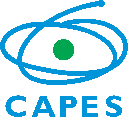 Fonte: clarivate.com. Data de exportação 30/7/2019.
[Speaker Notes: 1953: Implantação do Programa Universitário, principal linha da Capes junto às universidades e institutos de ensino superior. Realizou-se contratação de  professores visitantes estrangeiros, estimulando atividades de intercâmbio e cooperação entre instituições, concedendo bolsas de estudos e apoio eventos de natureza científica.

1965: Publicação do Parecer Sucupira: homenagem ao professor Newton Sucupira, autor do Parecer nº 977 de 1965. O documento conceituou, formatou e institucionalizou a pós-graduação brasileira nos moldes até hoje vigentes. https://www.capes.gov.br/images/stories/download/avaliacao/avaliacao-n/Parecer-977-1965.pdf

1979: A CAPES incluiu nas suas atividades internacionais os Projetos Conjuntos de Pesquisa

2011: Criação do Ciência sem Fronteiras: O programa buscava promover a consolidação, expansão e internacionalização da ciência e tecnologia, da inovação e da competitividade brasileira por meio do intercâmbio e da mobilidade internacional. A iniciativa foi fruto de esforço conjunto dos Ministérios da Ciência, Tecnologia e Inovação (MCTI) e do Ministério da Educação (MEC), por meio de suas respectivas instituições de fomento – CNPq e Capes –, e Secretarias de Ensino Superior e de Ensino Tecnológico do MEC.

2018: Criação do PrInt (Programa Institucional de Internacionalização): Fomentar a construção, a implementação e a consolidação de planos estratégicos de internacionalização das instituições contempladas nas áreas do conhecimento por elas priorizadas; Estimular a formação de redes de pesquisas internacionais com vistas a aprimorar a qualidade da produção acadêmica vinculadas à pós-graduação; Ampliar as ações de apoio à internacionalização na pós-graduação das instituições contempladas; Promover a mobilidade de docentes e discentes, com ênfase em doutorandos, pós-doutorandos e docentes para o exterior e do exterior para o Brasil, vinculados a programas de pós-graduação stricto sensu com cooperação internacional; Fomentar a transformação das instituições participantes em um ambiente internacional; e Integrar outras ações de fomento da Capes ao esforço de internacionalização.]
Áreas de destaque da ciência BrasileiraFísica e Ciências Espaciais com elevado impacto e elevada colaboração internacionalMedicina Clínica com maiores números de publicações
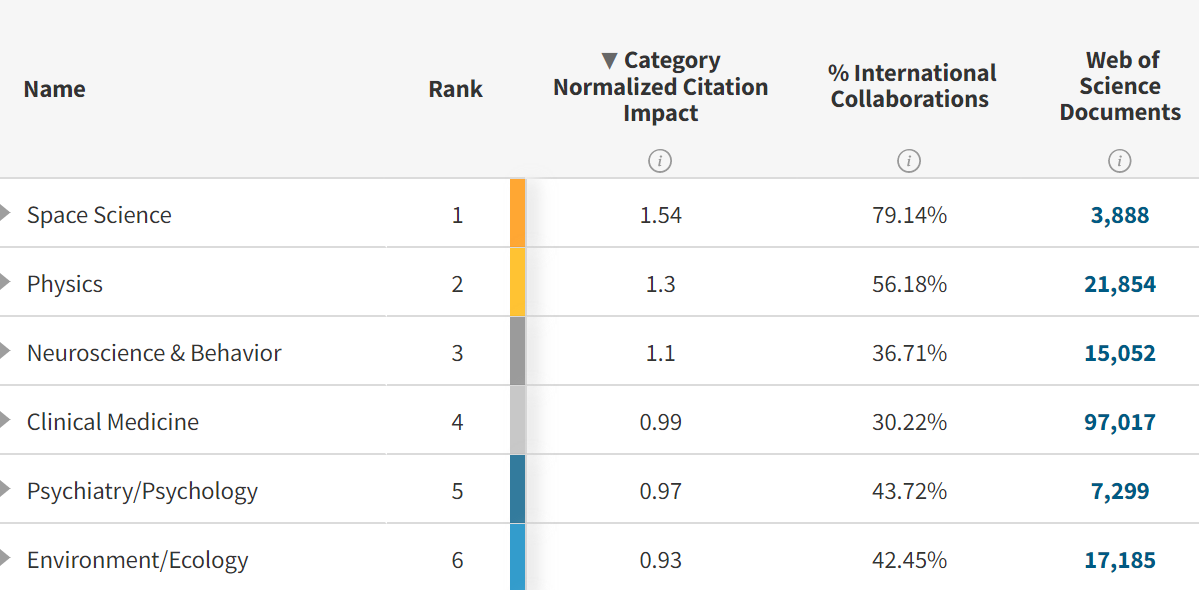 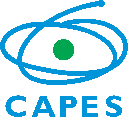 Web of Science: 2011 a 2019
Ranking Mundial de CompetitividadeMudança em um ano (2018-2019)
O conhecimento reconhecido é um bem de alto valor, que gera patentes, mas, atualmente, está concentrado em poucos países do hemisfério norte.
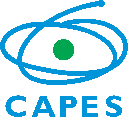 Fonte: International Institute for Management Development - IMD.
[Speaker Notes: 1953: Implantação do Programa Universitário, principal linha da Capes junto às universidades e institutos de ensino superior. Realizou-se contratação de  professores visitantes estrangeiros, estimulando atividades de intercâmbio e cooperação entre instituições, concedendo bolsas de estudos e apoio eventos de natureza científica.

1965: Publicação do Parecer Sucupira: homenagem ao professor Newton Sucupira, autor do Parecer nº 977 de 1965. O documento conceituou, formatou e institucionalizou a pós-graduação brasileira nos moldes até hoje vigentes. https://www.capes.gov.br/images/stories/download/avaliacao/avaliacao-n/Parecer-977-1965.pdf

1979: A CAPES incluiu nas suas atividades internacionais os Projetos Conjuntos de Pesquisa

2011: Criação do Ciência sem Fronteiras: O programa buscava promover a consolidação, expansão e internacionalização da ciência e tecnologia, da inovação e da competitividade brasileira por meio do intercâmbio e da mobilidade internacional. A iniciativa foi fruto de esforço conjunto dos Ministérios da Ciência, Tecnologia e Inovação (MCTI) e do Ministério da Educação (MEC), por meio de suas respectivas instituições de fomento – CNPq e Capes –, e Secretarias de Ensino Superior e de Ensino Tecnológico do MEC.

2018: Criação do PrInt (Programa Institucional de Internacionalização): Fomentar a construção, a implementação e a consolidação de planos estratégicos de internacionalização das instituições contempladas nas áreas do conhecimento por elas priorizadas; Estimular a formação de redes de pesquisas internacionais com vistas a aprimorar a qualidade da produção acadêmica vinculadas à pós-graduação; Ampliar as ações de apoio à internacionalização na pós-graduação das instituições contempladas; Promover a mobilidade de docentes e discentes, com ênfase em doutorandos, pós-doutorandos e docentes para o exterior e do exterior para o Brasil, vinculados a programas de pós-graduação stricto sensu com cooperação internacional; Fomentar a transformação das instituições participantes em um ambiente internacional; e Integrar outras ações de fomento da Capes ao esforço de internacionalização.]
A internacionalização abrangente
Desenvolvimento da cultura da internacionalização
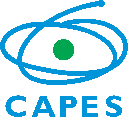 [Speaker Notes: Comprehensive Internationalization]
PREMISSA: Projeto da Universidade, não de grupos isolados!
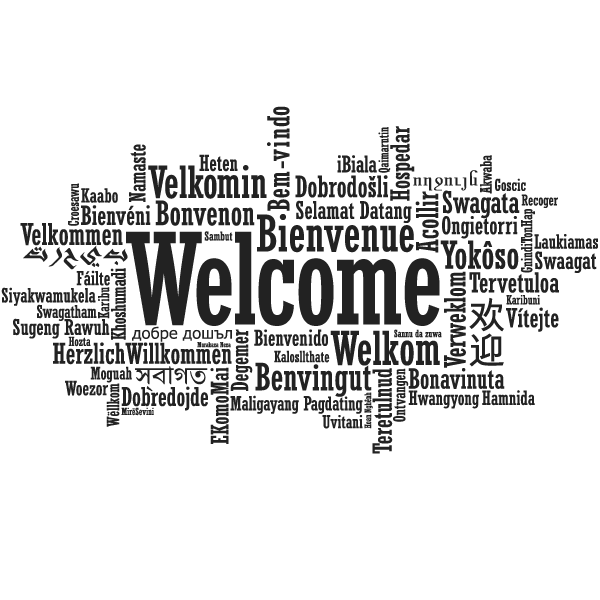 ESCRITÓRIO DE INTERNACIONALIZAÇÃO NA DA INSTITUIÇÃO
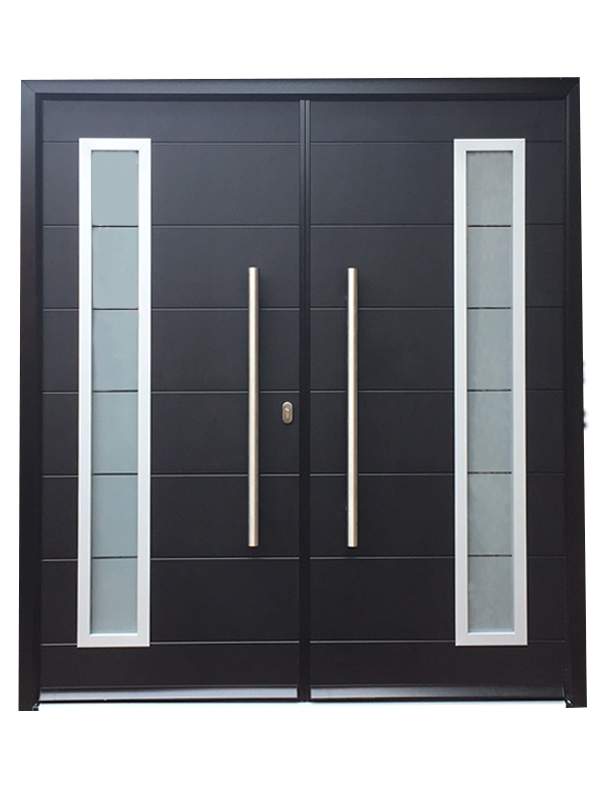 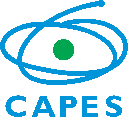 Como realizar a Internacionalização?
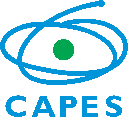 [Speaker Notes: 1953: Implantação do Programa Universitário, principal linha da Capes junto às universidades e institutos de ensino superior. Realizou-se contratação de  professores visitantes estrangeiros, estimulando atividades de intercâmbio e cooperação entre instituições, concedendo bolsas de estudos e apoio eventos de natureza científica.

1965: Publicação do Parecer Sucupira: homenagem ao professor Newton Sucupira, autor do Parecer nº 977 de 1965. O documento conceituou, formatou e institucionalizou a pós-graduação brasileira nos moldes até hoje vigentes. https://www.capes.gov.br/images/stories/download/avaliacao/avaliacao-n/Parecer-977-1965.pdf

1979: A CAPES incluiu nas suas atividades internacionais os Projetos Conjuntos de Pesquisa

2011: Criação do Ciência sem Fronteiras: O programa buscava promover a consolidação, expansão e internacionalização da ciência e tecnologia, da inovação e da competitividade brasileira por meio do intercâmbio e da mobilidade internacional. A iniciativa foi fruto de esforço conjunto dos Ministérios da Ciência, Tecnologia e Inovação (MCTI) e do Ministério da Educação (MEC), por meio de suas respectivas instituições de fomento – CNPq e Capes –, e Secretarias de Ensino Superior e de Ensino Tecnológico do MEC.

2018: Criação do PrInt (Programa Institucional de Internacionalização): Fomentar a construção, a implementação e a consolidação de planos estratégicos de internacionalização das instituições contempladas nas áreas do conhecimento por elas priorizadas; Estimular a formação de redes de pesquisas internacionais com vistas a aprimorar a qualidade da produção acadêmica vinculadas à pós-graduação; Ampliar as ações de apoio à internacionalização na pós-graduação das instituições contempladas; Promover a mobilidade de docentes e discentes, com ênfase em doutorandos, pós-doutorandos e docentes para o exterior e do exterior para o Brasil, vinculados a programas de pós-graduação stricto sensu com cooperação internacional; Fomentar a transformação das instituições participantes em um ambiente internacional; e Integrar outras ações de fomento da Capes ao esforço de internacionalização.]
A Diretoria de Relações Internacionais, em 2018
INVESTIMENTO
R$ 440 milhões
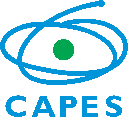 A Diretoria de Relações Internacionais, em 2018
MODALIDADES DE BOLSAS
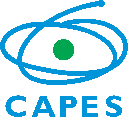 Capes: perspectivas no âmbito da internacionalização para 2019
Programa Institucional de Internacionalização - PrInt

Lançado em 2017 por meio do Edital 41/2017.

As 36 IES aprovadas iniciaram a implementação dos projetos em novembro de 2018 com vigência de 5 anos (2019-2023).

São 565 projetos planejados com 197 temas estratégicos para atividades em 86 países parceiros.
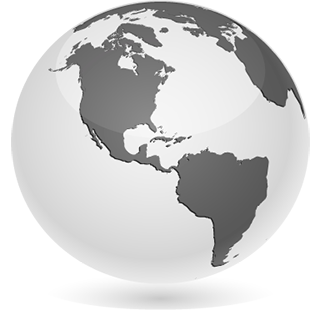 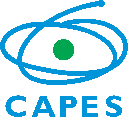 O Programa Capes-PrInt objetiva
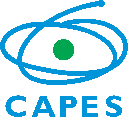 O Programa Capes-PrInt objetiva incrementar
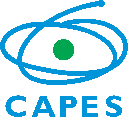 PrInt  Programa Institucional de Internacionalização
Natureza das IES Inscritas no PrInt
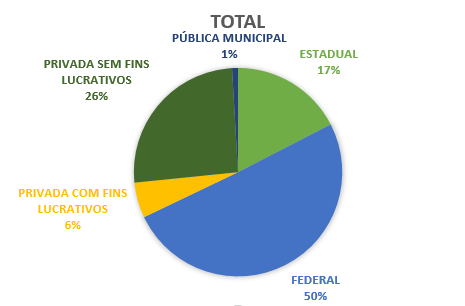 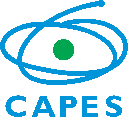 PrInt  Programa Institucional de Internacionalização
Natureza das IES  Contempladas
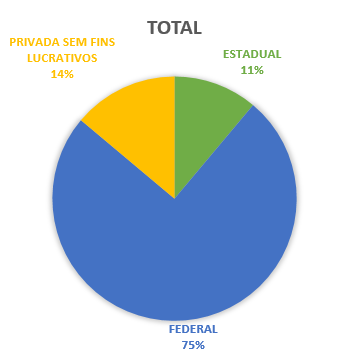 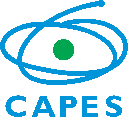 PrInt  Programa Institucional de Internacionalização
Modalidades: 
no Exterior:
Doutorado Sanduíche; Professor Visitante Sênior; Professor Visitante Júnior;
Capacitação em cursos de curta duração ou “summer/winter schools”.
no País:
Jovem Talento; Professor Visitante; Pós-Doutorado
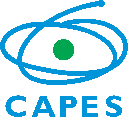 O Programa Capes-PrInt pretende aumentar a visibilidade da pesquisa brasileira
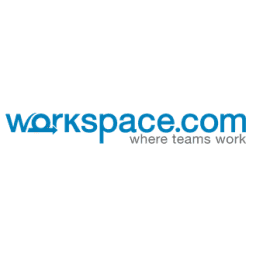 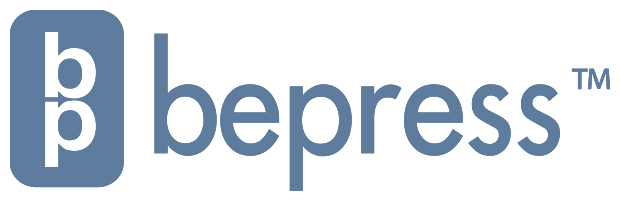 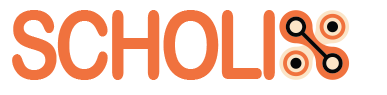 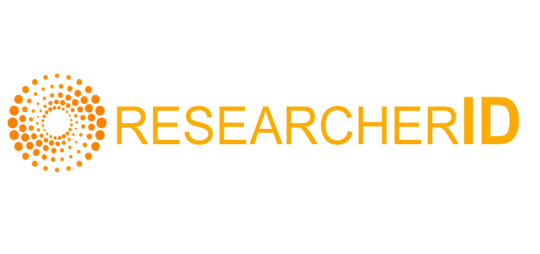 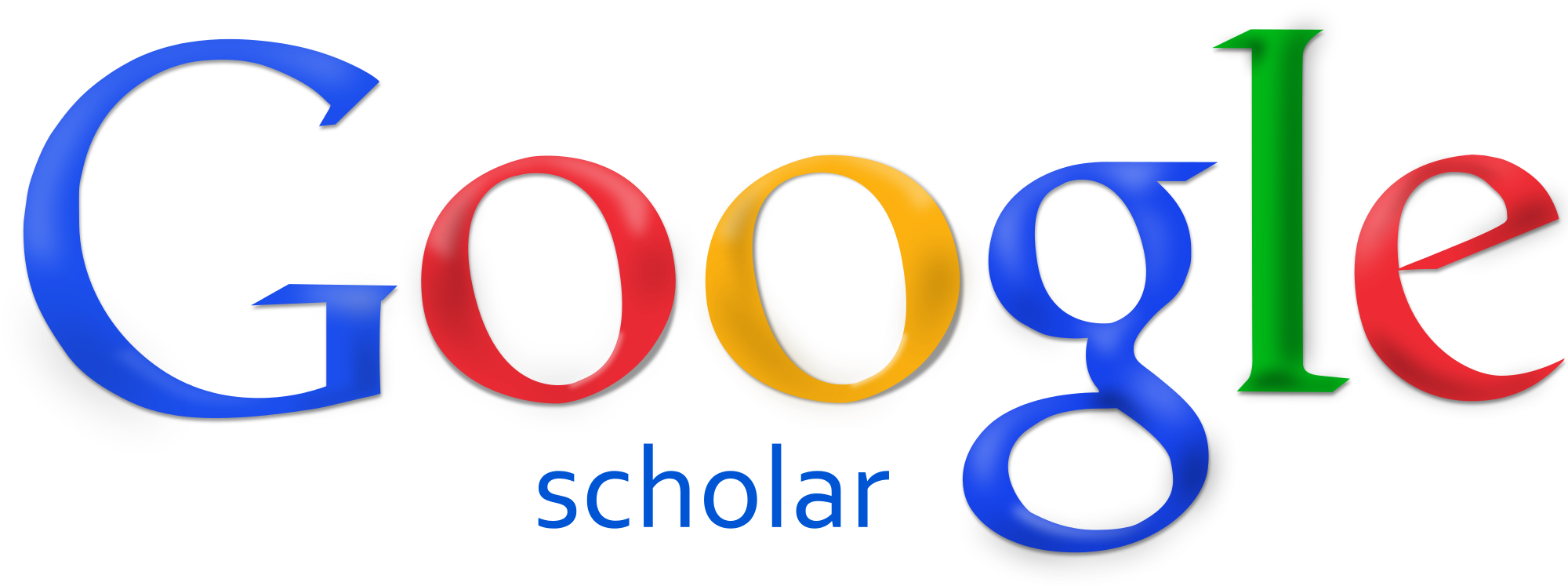 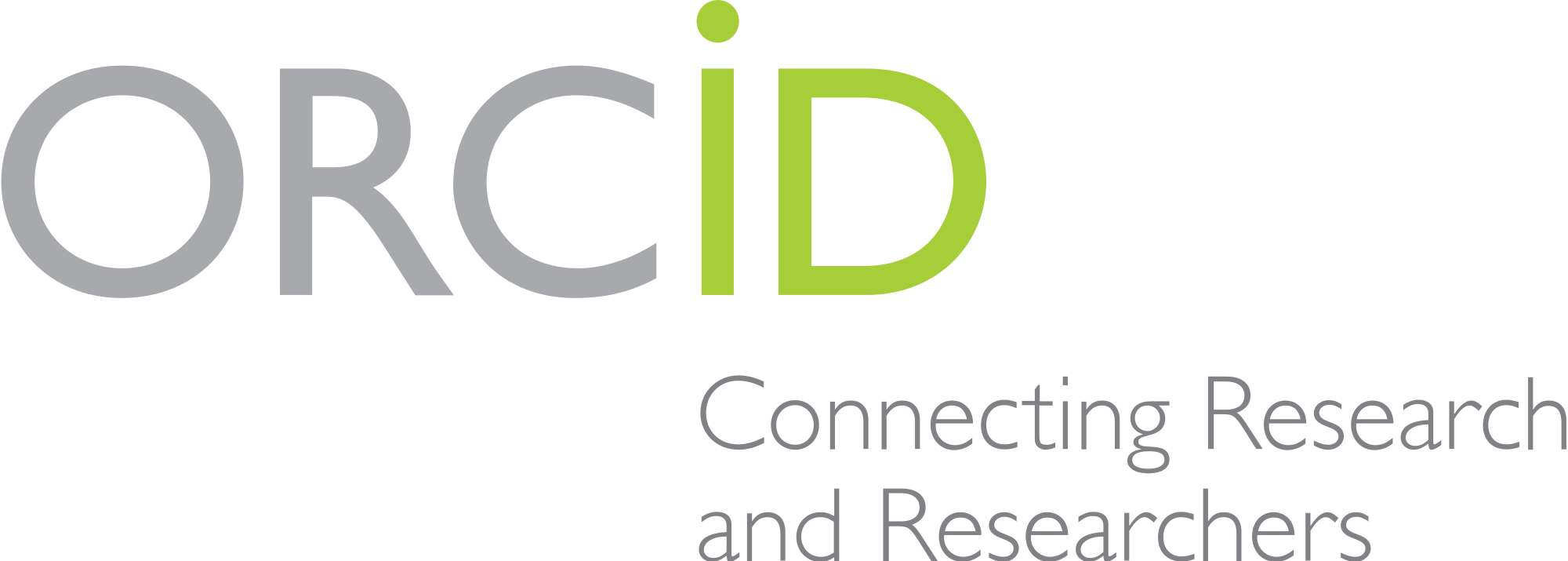 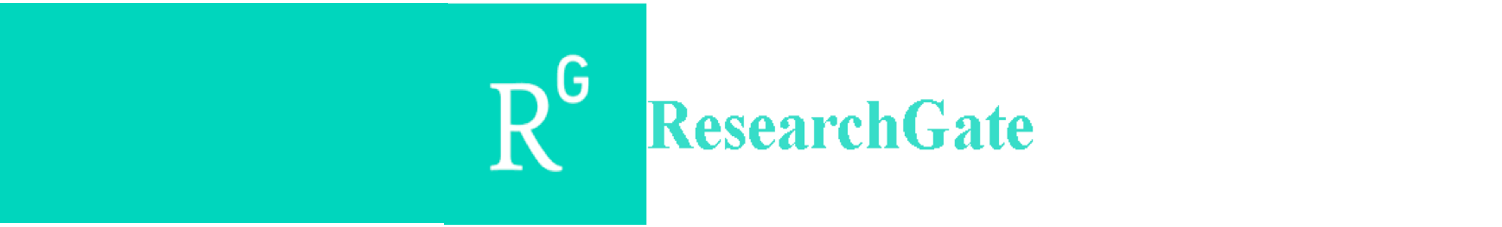 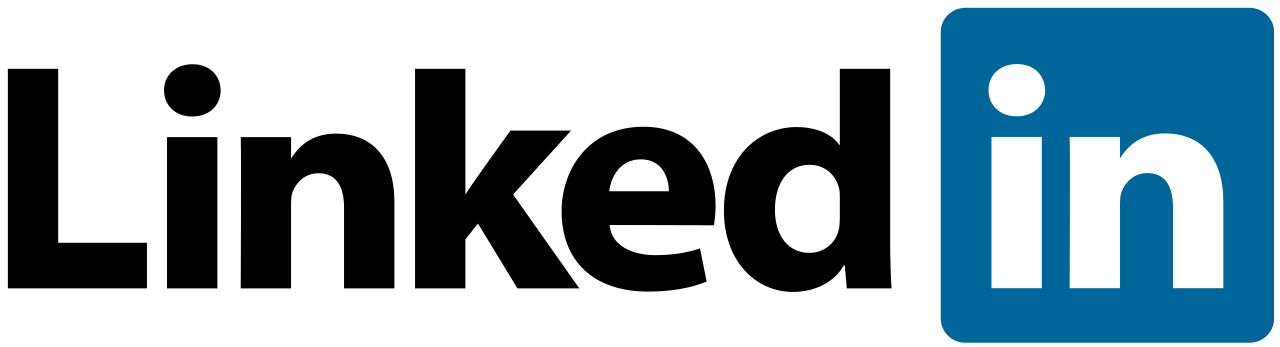 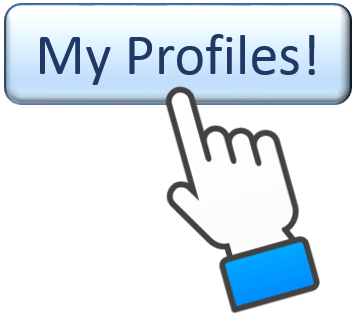 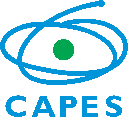 [Speaker Notes: Comprehensive Internationalization]
Capes: perspectivas no âmbito da internacionalização para 2019
Acordos de Cooperação internacionais

DFG, DAAD e Humboldt (Alemanha)
Comissão Fulbright, Harvard U., U. of Illinois, Emory U., Purdue U., Yale U. (EUA)
Cofecub (França)
STINT (Suécia)
DFAIT (Canadá)
...
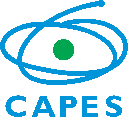 Capes: perspectivas no âmbito da internacionalização para 2019
Internationalization Lab

Apoio ao processo de internacionalização das IES brasileiras
Piloto com 3 IES: UFPA, UFG e UEM
Critérios para participação do Projeto Piloto:
inscrição no Edital do PrInt
maior percentual de PPGs com conceitos 5,6 ou 7
Realização de 3 workshops em 2020 (edital de seleção)
18 meses de duração
Multiplicadores da formação
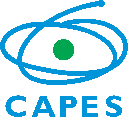 Capes: perspectivas no âmbito da internacionalização para 2019
Doutorado Internacional

Submissão de projeto pelos PPGs já existentes no SNPG
Realização de atividades nas IES envolvidas (brasileira e estrangeira)
Dupla titulação
Aulas em idioma estrangeiro
Co-currículo
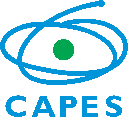 Capes: perspectivas no âmbito da internacionalização para 2019
Fixação de recém-doutores

Projeto Piloto com a Humboldt
Ex-bolsista de Pós-doc na Alemanha
Garantia de bolsa de Pós-doc no Brasil
Humboldt complementará bolsa mensal com €500,00
Humboldt concederá grant de € 20,000 para o projeto
Negociação com demais agências de fomento internacionais
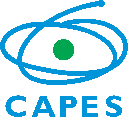